শুভেচ্ছা
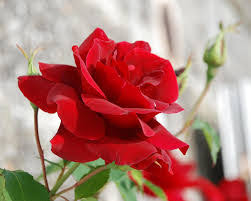 শিক্ষক পরিচিতি
মোঃ জহুরুল ইসলাম
            সহকারি শিক্ষক (আইসিটি)
  খোট্টাপাড়া ইসলামিয়া আলিম মাদ্রাসা
সাপাহার, নওগাঁ।
মোবাইল নম্বরঃ ০১৭৩৪৬৫২০৮০। 
zohurul2017@gmail.com
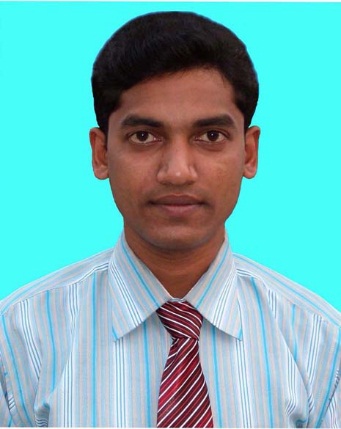 পাঠ পরিচিতি
বিষয়ঃতথ্য ও যোগাযোগ প্রযুক্তি
         শ্রেণি : অষ্টম 
         প্রথম অধ্যায়
    মোট শিক্ষার্থীঃ ৪৩ জন 
     সময়ঃ ৪৫ মিনিট
    তাং১৭/০২/20২০ ।
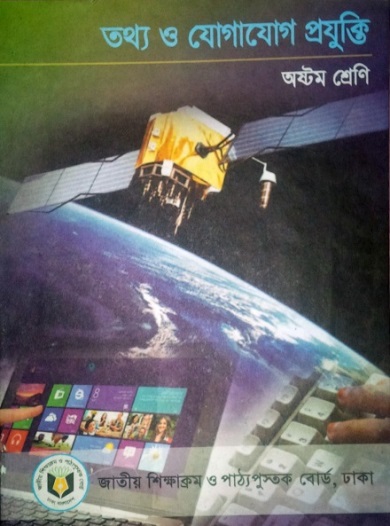 নিচের ছবিগুলো লক্ষ কর
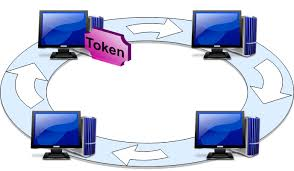 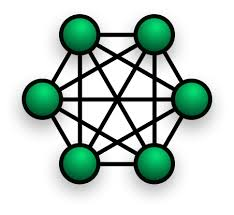 পাঠ শিরোনাম
টপোলজি
শিখন ফল
এই পাঠ শেষে শিক্ষার্থীরা-
টপোলজি কি তা বলতে পারবে?
টপোলজি কত প্রকার কি কি তা লিখতে পারবে?
স্টার টপোলজি এর সুবিধা ও অসবিধা গুলো জানতে পারবে।
একক কাজ এর ক্লু
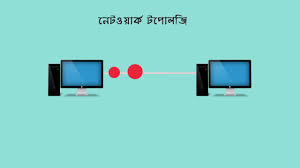 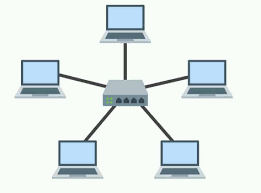 একক কাজ
৫মিনিট
১। টপোলজি কি ?
একক কাজের সমাধান
টপোলজি হচ্ছে নেটওয়ার্কযুক্ত কম্পিউটারসমুহের অবস্থানগত এবং সংযোগ বিন্যাস এর কাঠামো।
জোড়ায় কাজ এর ক্লু
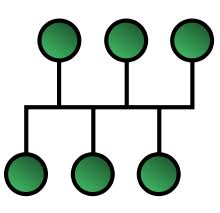 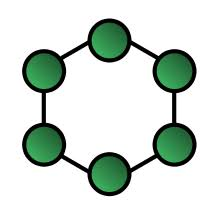 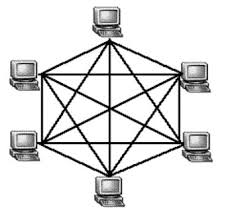 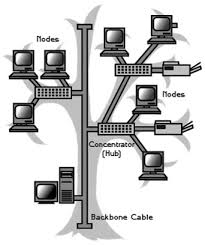 জোড়ায় কাজ
৫মিনিট
টপোলজি কত প্রকার কি কি বর্ণনা কর।
জোড়ায় কাজের সমাধান
টপোলজি পাঁচ প্রকার।যথাঃ 
 ১। বাস টপোলজি  ২।স্টার টপোলজি 
৩। রিং টপোলজি ৪। ট্রি টপোলজি  ৫। মেশ টপোলজি ।
দলীয়  কাজ এর ক্লু
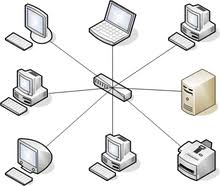 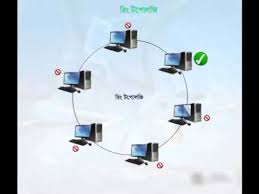 দলীয়  কাজ
১০ মিনিট
স্টার টপোলজি এর সুবিধা ও অসবিধা গুলো কি কি?
দলীয় কাজ এর সমাধান
স্টার টপোলজি সুবিধাঃ ১। সহজেই নেটওয়ার্কে অধিকসংখ্যক কম্পিউটার যোগ করা যায়। 
২। নেটওয়ার্কে কোনো সমস্যা দেখা দিলে সহজেই কেন্দ্রীয় অবস্থান অর্থাৎ হাব থেকে সমস্যা অনুসন্ধান শুরু করা যায়। ৩।নেটওয়ার্কের কোন একটি কম্পিউটার নষ্ট হয়ে গেলে তা নেটওয়ার্কের ওপর কোনো প্রভাব ফেলে না।
স্টার টপোলজি অসুবিধাঃ ১। কেন্দ্রের হাব অকেজো হয়ে গেলে পুরো নেটওয়ার্কই অচল হয়ে পড়ে 
২। এই টপোলজিতে অধিক ক্যাবল লাগে ফলে খরচ বেশি হয়।
মূলায়ন
১।কোন টপোলজিতে প্রত্যেকটি কম্পিউটারে দুটি সংযোগ থাকে?
ক. বাস
খ রিং
ঘ. মেশ
গ. স্টার
২। হোস্ট কম্পিটার ব্যবহার করা হয় কোন টপোলজিতে?
খ  বাস
ক. রিং
গ.    স্টার
ঘ. মেশ
বাড়ীর কাজ
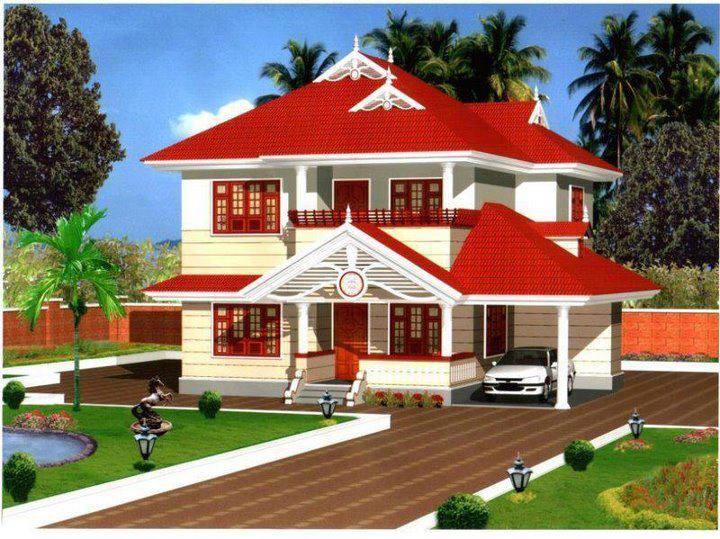 বিভিন্ন টপোলজির চিত্রগুলো অংকন করে নিয়ে আসবে।
ধন্যবাদ